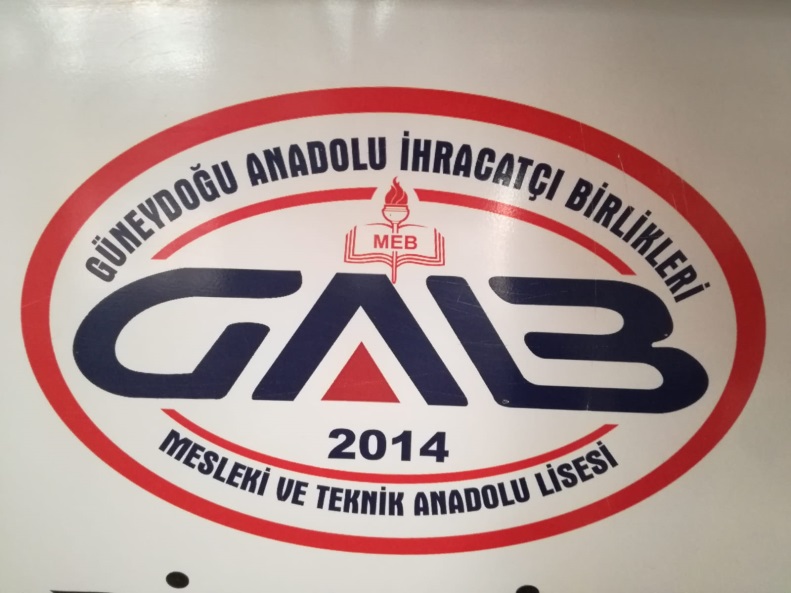 GAİB MESLEKİ ve TEKNİK ANADOLU LİSESİ
Rehberlik Servisi
Meslek Lisesi Alan Tanıtımı
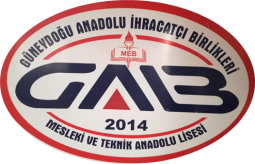 KONAKLAMA VE SEYAHAT ALANI
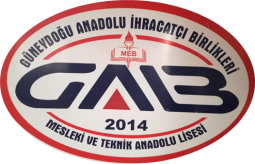 KONAKLAMA VE SEYAHAT ALANI
Konaklama ve seyahat hizmetleri, konaklama tesisleri, konukların karşılanması, konuk ihtiyaçları ve kayıtları, konaklama tesisleri, kat hizmetleri, konuk hizmetleri, departmanın temizlik ve düzeni, tur programları, transfer işlemleri ve konukların karşılanması, yer ayırtma, konaklama işletmeleri ve rezervasyon ile ilgili yeterlikleri kazandırmaya yönelik eğitim ve öğretim verildiği alandır. 	
      Okulumuzda Kat Hizmetleri Dalı bulunmaktadır.
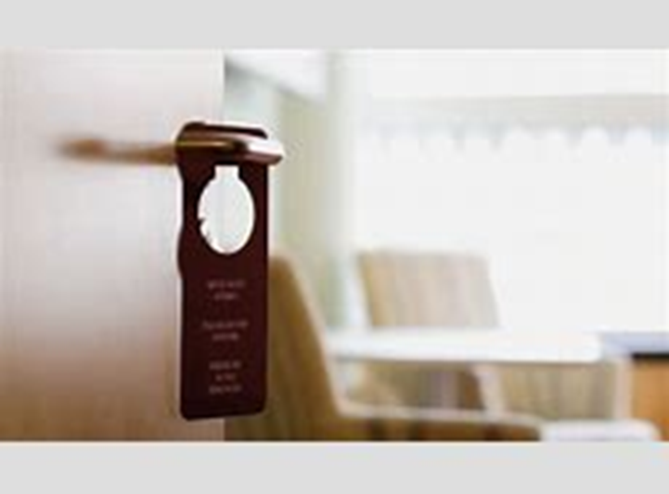 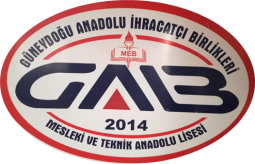 Konaklama ve seyahat hizmetleri, konaklama tesisleri, konukların karşılanması, konuk ihtiyaçları ve kayıtları, konaklama tesisleri, kat hizmetleri, konuk hizmetleri, departmanın temizlik ve düzeni, tur programları, transfer işlemleri ve konukların karşılanması, yer ayırtma, konaklama işletmeleri ve rezervasyon ile ilgili yeterlikleri kazandırmaya yönelik eğitim ve öğretim verildiği alandır.
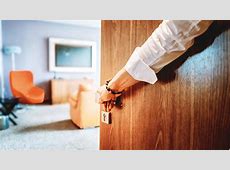 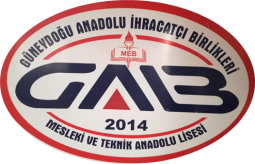 Ülkemizde turizm sektörü; konaklama tesisleri, seyahat acenteleri ve diğer turizm firmalarının verdikleri hizmetler ile ülke ekonomisine maddi gelir ve istihdam açısından önemli katkılar sağlamaktadır. Bilimsel ve teknolojik gelişmeler doğrultusunda mesleki yeterlikleri kazanmış, nitelikli meslek elemanları hizmet sektörü içerisinde yer alır. Bu alan, sektörün eğitimli iş gücü ihtiyacını karşılar.
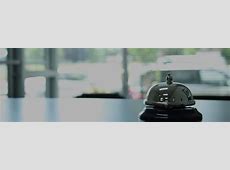 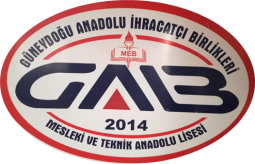 Turizm işletmeciliğinin temelini oluşturan konaklama ve seyahat işletmeciliğinde insan unsuru daima ön plandadır. Ayrıca konaklama hizmetlerine yönelik reklam ve sigorta hizmetleri, oto kiralama şirketleri, oto park hizmetleri, konaklama destek hizmetleri, satış ve satış sonrası hizmetlere paralel hizmetler de düşünüldüğünde iş kolunun geniş boyutta dolaylı istihdama yol açtığı da bir gerçektir.
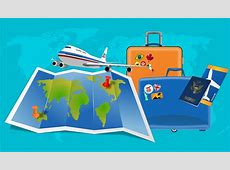 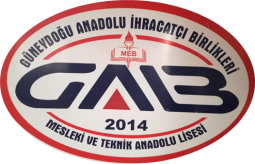 Eğitim ve Kariyer İmkânları
Meslek lisesinden sonra üniversite sınavında başarılı olanlar, lisans programlarına ya da meslek yüksekokullarının ilgili bölümlerine devam edebilirler.

Eğitimini tamamlayarak iş hayatında gerekli yeterlilikleri kazanan meslek elemanları, konaklama ve seyahat hizmetleri alanı ile ilgili işletmelerde kariyer yapabilirler.
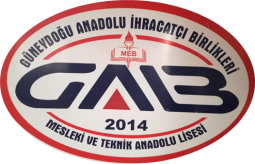 KONAKLAMA VE SEYEHAT ALANI Önlisans programları
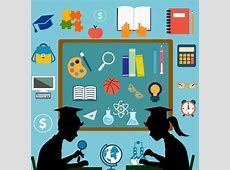 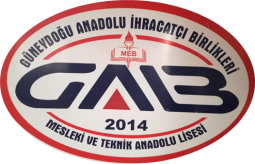 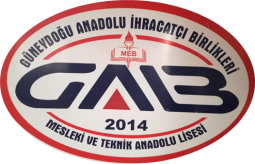 KONAKLAMA VE SEYAHAT ALANI lisans programları
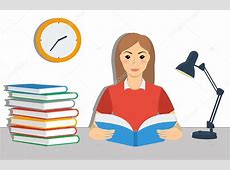 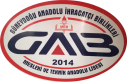 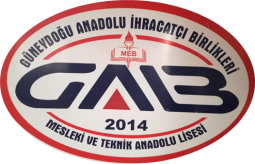 Öğrencilerimiz mezun olduklarında kendilerine verilen iş yeri açma belgeleri ile alanlarında kendilerine ait iş yeri açıp çalıştırabilirler.

Konaklama ve seyahat hizmetlerinde turizmin gelişmesine bağlı olarak çalışma alanları geniştir. Özellikle tatil bölgelerinde nitelikli personele ihtiyaç duyulmaktadır. Ön büro ve kat elemanları her türlü otel, motel, tatil köyü, sosyal tesis gibi konaklama ve dinlenme tesislerinde, misafirhanelerde çalışmaktadır.

Operasyon ve rezervasyon meslek elemanları Türkiye Seyahat Acenteleri Birliği'ne (TÜRSAB) bağlı acentelerde veya yerel acentelerde görev yapar. Turizm Bakanlığı ve bağlı birimleri ile özel turizm şirketlerinde, seyahat acentelerinde çalışabilir
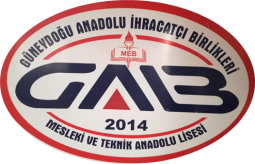 Kat Hizmetleri Dalı Tanımı;
Kat hizmetleri departmanında, konaklama tesisi standartlarına uygun kalitede temizlik ve düzeni, kişiye özel hizmetleri, bölümü ile ilgili tüm işlerin yapılmasını sağlayacak bilgi ve beceriye sahip olan sorumluluk sahibi nitelikli kişidir.
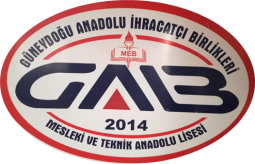 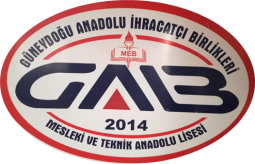 Görevleri

•Kat hizmetleri organizasyonunu yapmak
•Oda hazırlığı yapmak
•Gün içi hizmetleri yürütmek
•Çamaşırhane hizmetlerini yürütmek
•Periyodik temizlik ve bakım hizmetlerini yürütmek
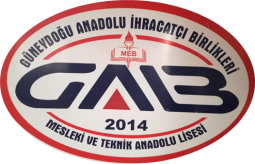 MUHASEBE VE FİNANSMAN ALANI
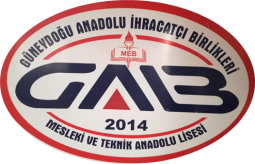 MUHASEBE VE FİNANSMAN ALANI
Alanın Altında Yer Alan Dallar

•Bilgisayarlı Muhasebe,
•Dış Ticaret Ofis Hizmetleri,
•Finans ve Borsa Hizmetleri
	Okulumuzda ise
			Bilgisayarlı Muhasebe 
			Dış Ticaret Ofis Hizmetleri dalı açıktır.
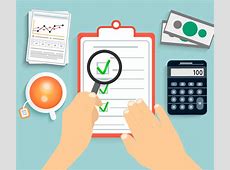 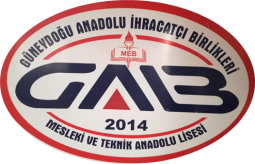 Muhasebe ve finansman, işletmelerin kuruluşu, faaliyetlerine ait belgelerin tasnifi, kayıt işlemleri, dosyalama ve arşivleme işlemleri, raporlama, analiz etme, dış ticaret mevzuatı, gümrük işlemleri, muhasebe kayıtları, finans ve borsa hizmetleri yeterliklerini kazandırmaya yönelik eğitim ve öğretim verilen alandır.

	Muhasebe, finans ve borsa hizmetleri tüm sektörlerin vazgeçilmez bir parçasıdır. Teknolojik gelişmelere paralel olarak bu meslek de aynı hızla gelişmeye ve değişmeye devam etmektedir. Muhasebe ve finansman hizmetleri bilgisayar ortamında yapılmaktadır
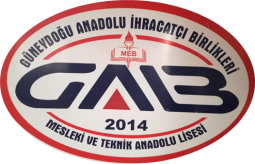 Serbest Muhasebecilik, Serbest Muhasebeci, Mali Müşavirlik ve Yeminli Mali Müşavirlik Kanunu, meslek içinde kademelendirme getirdiğinden muhasebe ve finansman alanından mezun olanlar Kanun'da belirtilen şartları yerine getirmek suretiyle bu unvanları kazanabilirler.
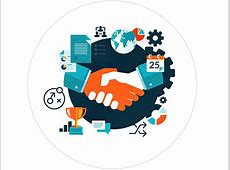 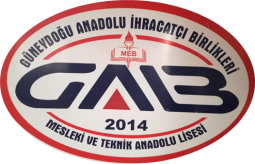 Eğitim ve Kariyer İmkânları
Meslek lisesinden sonra "Yükseköğretime Geçiş Sınavı"nda başarılı olanlar lisans programlarına ya da meslek yüksekokullarının ilgili bölümlerine devam edebilirler. Sınavsız yerleşebilecekleri ön lisans programları da mevcuttur.
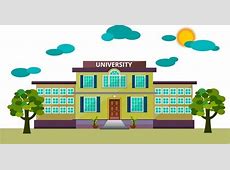 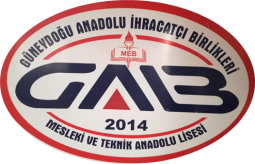 yerleşebilecekleri Önlisans bölümleri
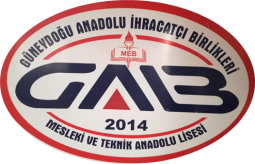 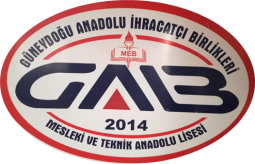 Yerleşebilecekleri lisans bölümleri
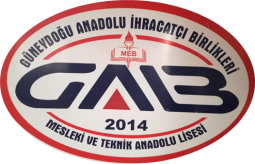 Meslek eğitimi, meslek liselerinin muhasebe ve finansman alanında ve meslek lisesinden sonra "Yükseköğretime Geçiş Sınavı"nda başarılı olanlar, lisans programlarına ya da meslek yüksekokullarının ilgili bölümlerine devam edebilirler.

Meslek mensupları; muhasebe ve mali müşavirlik bürolarında, dış ticaret ve finans kuruluşlarının ilgili bölümleri ile ticari işletmelerin muhasebe servislerinde çalışabilirler. Ayrıca her türlü kuruluşun mali işlerle ilgili bölümlerinde çalışabilirler. Mesleğin oldukça geniş bir çalışma alanı mevcuttur
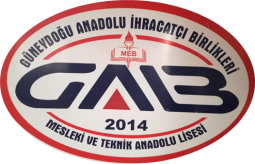 Ülkemizde, muhasebecilik, yasalarla düzenlenmiş bir meslektir. Anadolu ticaret meslek lisesi ve ticaret meslek lisesinden mezun olanlar Kanun'da belirtilen şartları yerine getirmek suretiyle bu unvanları kazanabilirler.
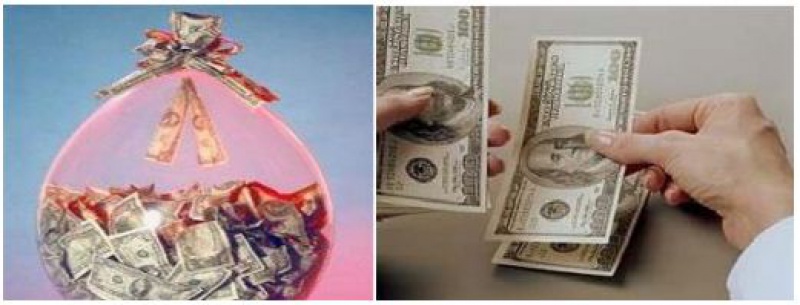 GIDA TEKNOLOJİSİ
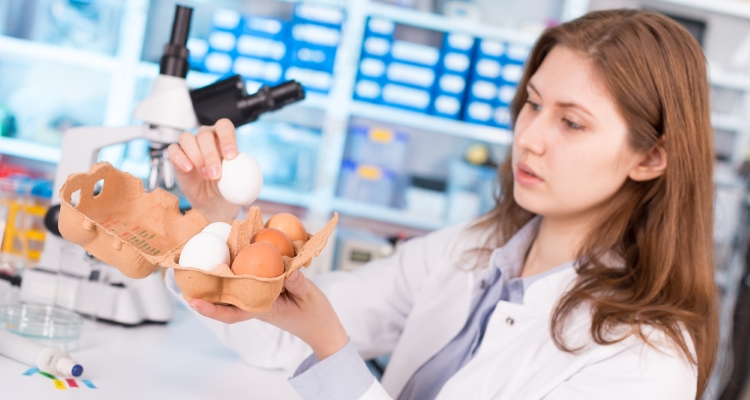 GIDA TEKNOLOJİSİ bölümü nedir?
Gıda teknolojisi alanı, tarım ve hayvancılığa dayalı ham maddeleri modern teknolojileri uygulayarak işleyen ve güvenli gıda üretimini sağlamak için duyusal, fiziksel, kimyasal ve mikrobiyolojik yönden gıda kontrol hizmetlerini gerçekleştirerek tüketime uygun gıda maddeleri üreten ve insan beslenmesine sunan bir teknoloji dalıdır.
Öğrencilerimiz alanımızdan GIDA TEKNİSYENİ unvanı ile mezun
Gıda Teknikeri nedir?
Gıda teknikeri, gıda maddelerinin sağlık prosedürlerine uygun bir şekilde üretimi ve paketlenmesini sağlar. Gıdalar üzerinde mikrobiyolojik testler yaparak sağlık standartlarının korunmasını temin eder.
Alanımızda Bulunan Laboratuvarlar ve Atölyelerimiz
· Gıda Kalite Kontrol Laboratuvarı
· Gıda Üretim Atölyesi
· Gıdalarda Mikrobiyolojik Analizler Laboratuvarı
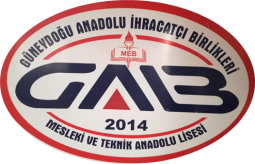 Daha fazla bilgiye :
http://meslek.eba.gov.tr
http://www.megep.meb.gov.tr 
https://www.alantercihleri.com 
			adreslerinden ulaşabilirsiniz.



Okul Psikolojik Danışmanları:
	Betül ERDOĞAN
	S.Sefa ÇALI